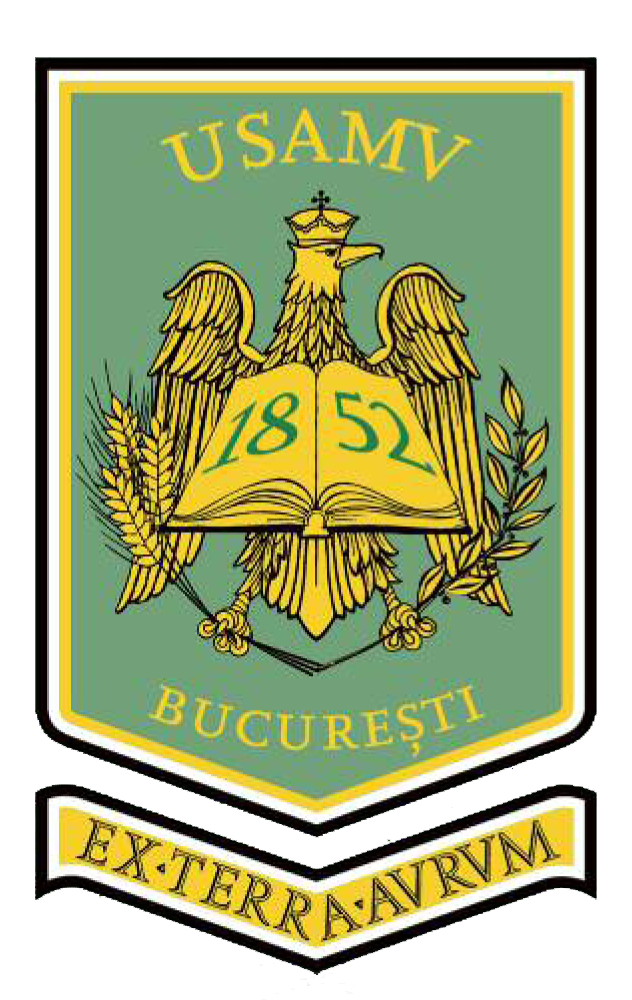 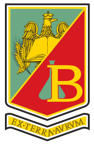 FACULTY OF BIOTECHNOLOGIES
International Student Symposium 
”BIOTECHNOLOGIES – PRESENT & FUTURE”
PAPER TITLE
Name Surname1, Name Surname1, Name Surname2
1University of Agronomic Sciences and Veterinary Medicine of Bucharest,
Marasti 59 Bd., District 1, 011464, Bucharest, Romania, email1@domain1.ro
INTRODUCTION
MATERIALS AND METHODS
RESULTS AND DISCUSSIONS
CONCLUSIONS
BIBLIOGRAPHY